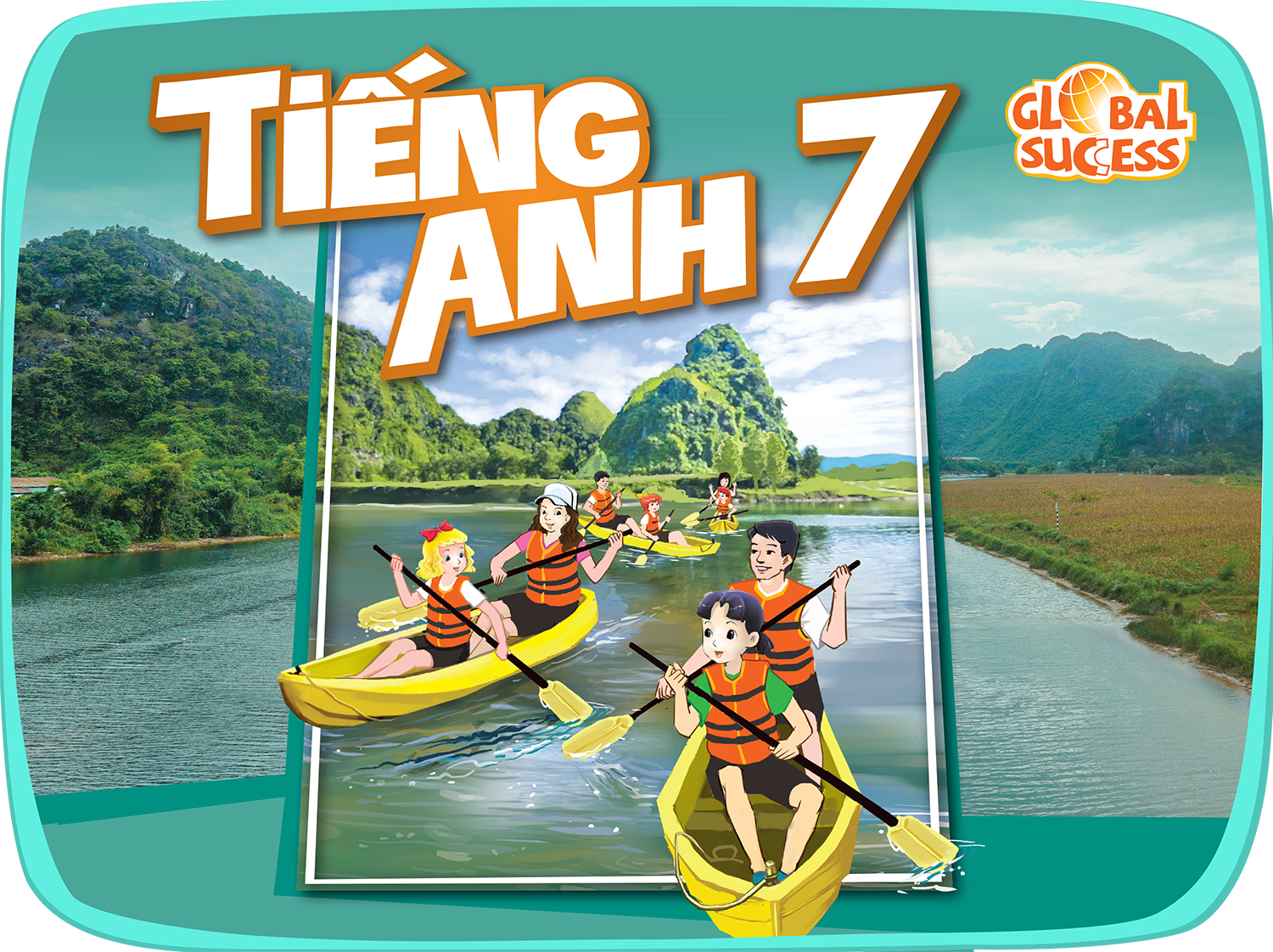 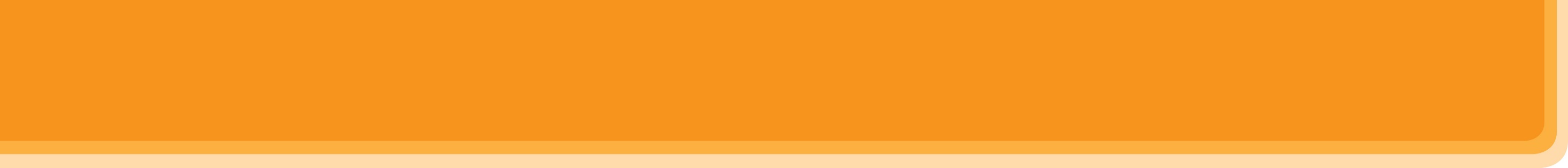 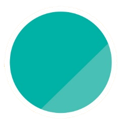 10
Unit
ENERGY SOURCES
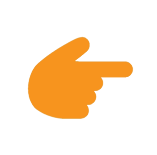 LESSON 4: COMMUNICATION
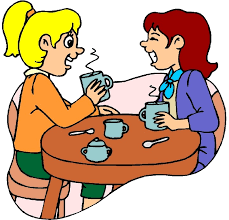 Unit
HOBBIES
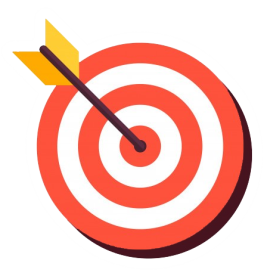 OBJECTIVES
By the end of the lesson, students will be able to:
Ask for explanations
Talk about how well your partner saves energy.
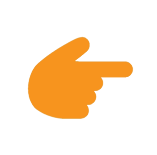 LESSON 4: COMMUNICATION
WARM-UP
Game: BRAINSTORMING
Everyday English
Task 1: Listen and read the conversation. Pay attention to the highlighted questions.
Task 2: Work in pairs. Make similar conversations to ask for explanations.
Saving energy
Task 3: Work in pairs. Ask your partner the following questions and tick his or her answers in the boxes.
Task 4: Work in groups. Speech: how well your partner saves energy
EVERYDAY ENGLISH
SAVING ENERGY
PRODUCTION
Task 5: Answer the questions in 3 on your own. Speech: how well you save energy
CONSOLIDATION
Wrap-up
Home work
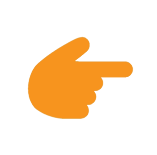 LESSON 2: A CLOSER LOOK 1
WARM-UP
Game: Brainstorming
Aims of the stage:
To lead in the lesson
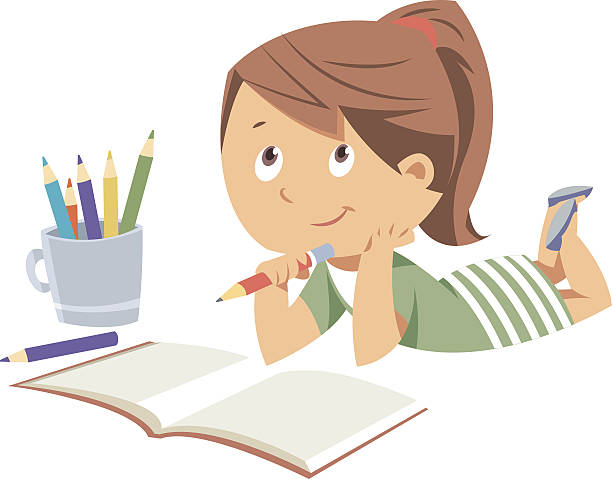 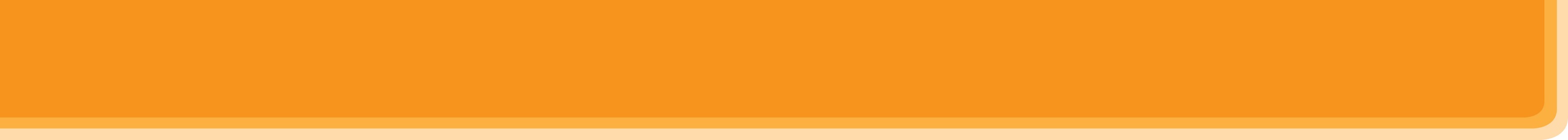 WARM-UP
TYPES OF ENERGY
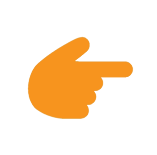 LESSON 4: COMMUNICATION
WARM-UP
Game: BRAINSTORMING
Everyday English
Task 1: Listen and read the conversation. Pay attention to the highlighted questions.
Task 2: Work in pairs. Make similar conversations to ask for explanations.
Saving energy
Task 3: Work in pairs. Ask your partner the following questions and tick his or her answers in the boxes.
Task 4: Work in groups. Speech: how well your partner saves energy
EVERYDAY ENGLISH
SAVING ENERGY
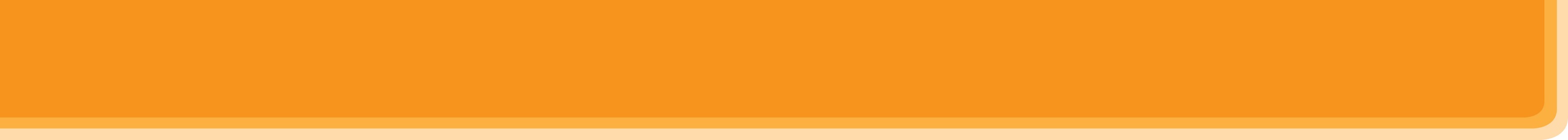 PRACTICE
1
Everyday English
Aims of the stage:
To let students know the structure to ask and answer for explanation.
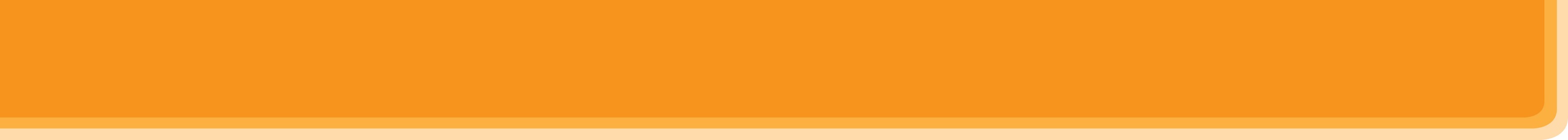 PRESENTATION
Listen and read the conversation. Pay attention to the highlighted questions.
1
Which tense do we use to ask and answer?
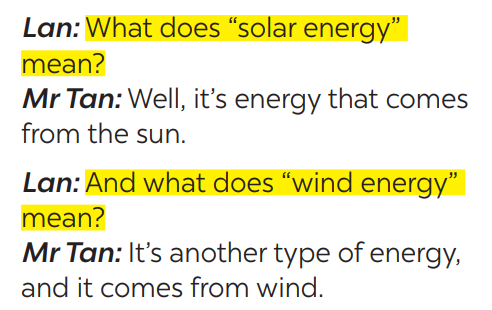 Which question word and verb do we use?
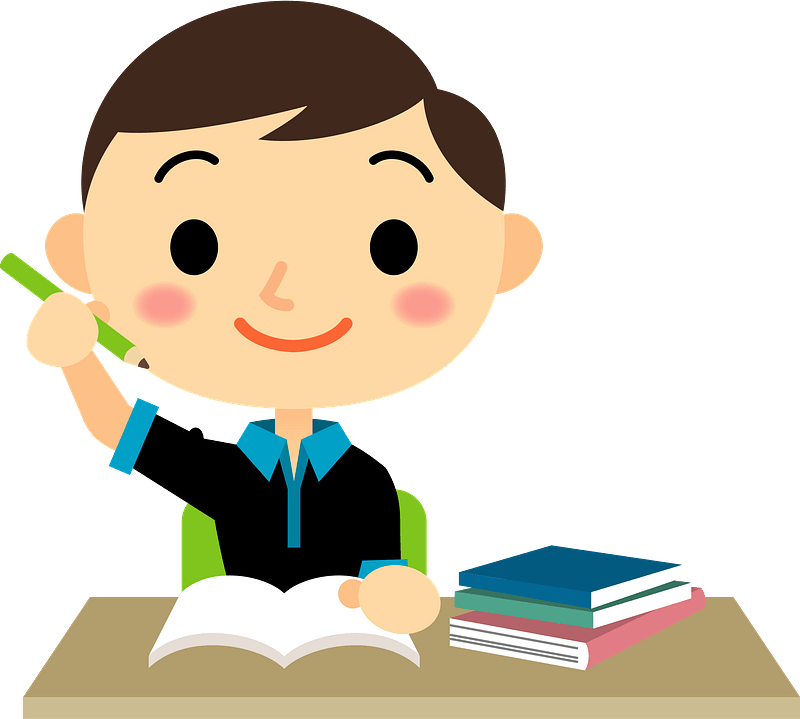 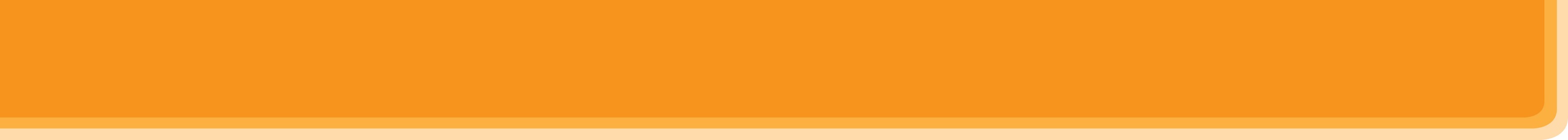 PRESENTATION
Which question word and verb do we use?
Which question word and verb do we use?
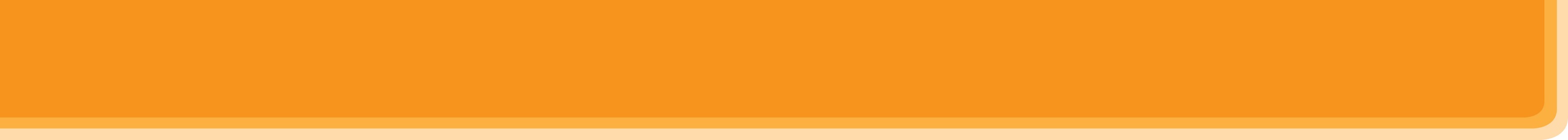 PRACTICE
1
Everyday English
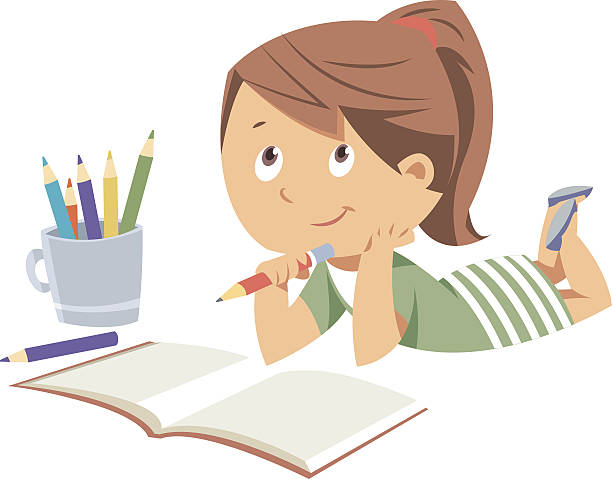 Aims of the stage:
To help students practise on how to ask and answer for explanations.
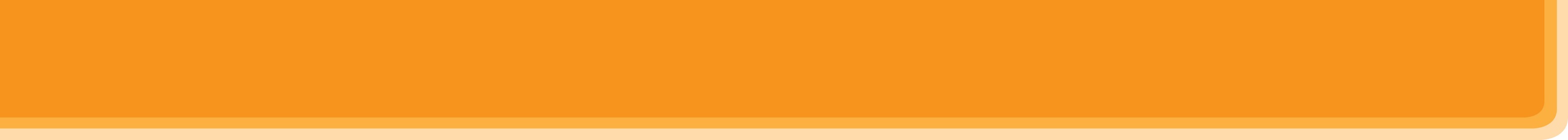 PRACTICE
2
Work in pairs. Make similar conversations to ask for explanations.
What does hydro energy mean?
It’s energy that comes from the sun. What does nuclear energy mean?
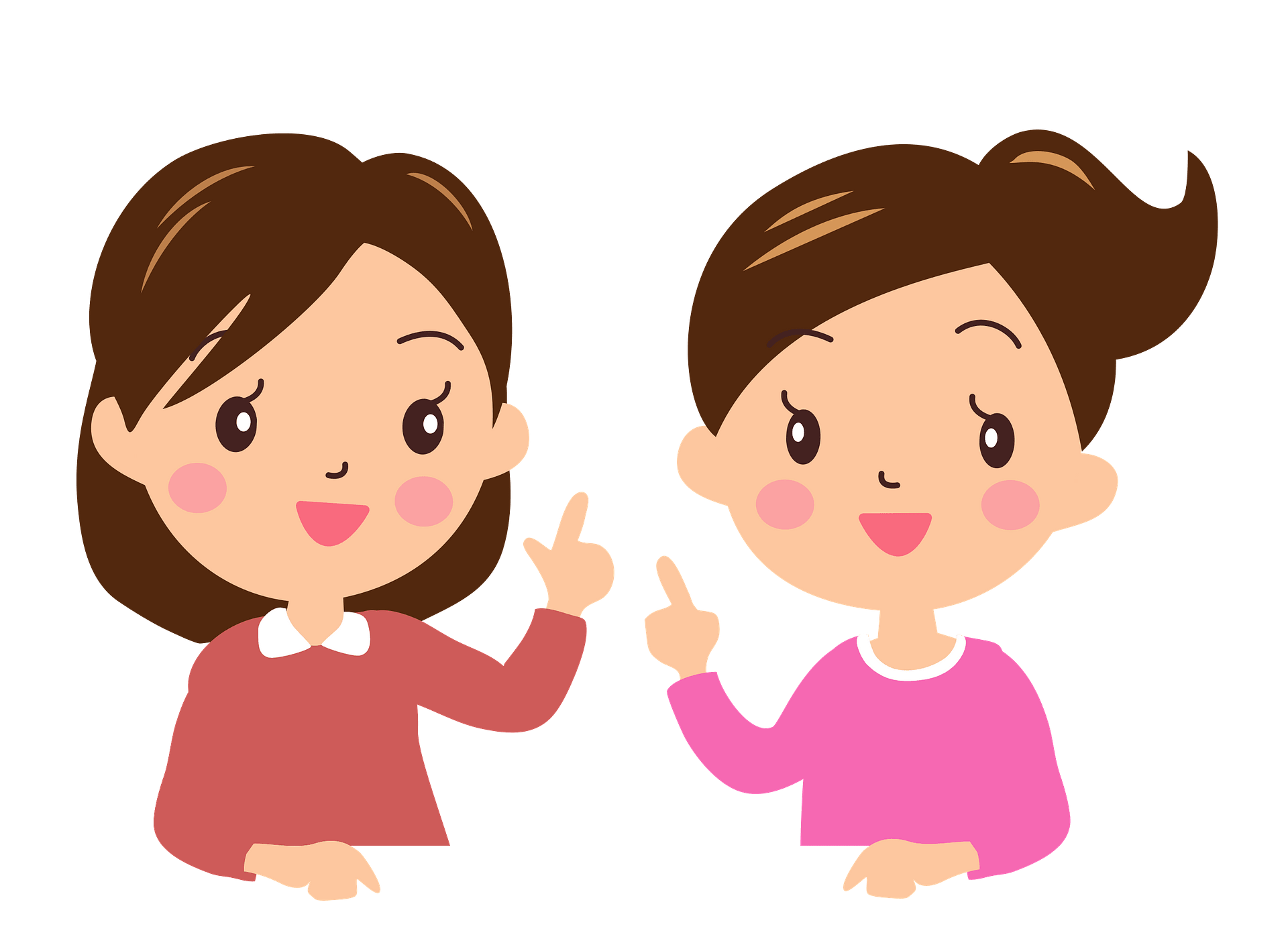 It’s energy that comes from the nuclear power.
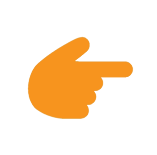 LESSON 4: COMMUNICATION
WARM-UP
Game: BRAINSTORMING
Everyday English
Task 1: Listen and read the conversation. Pay attention to the highlighted questions.
Task 2: Work in pairs. Make similar conversations to ask for explanations.
Saving energy
Task 3: Work in pairs. Ask your partner the following questions and tick his or her answers in the boxes.
Task 4: Work in groups. Speech: how well your partner saves energy
EVERYDAY ENGLISH
SAVING ENERGY
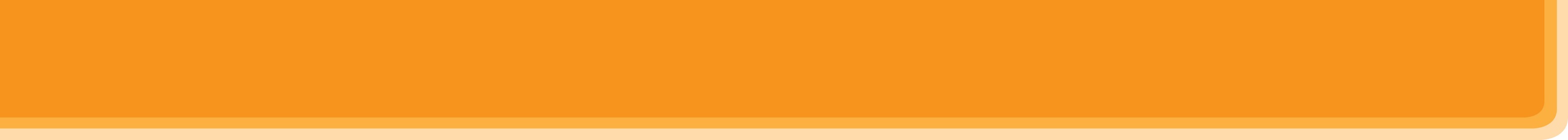 PRACTICE
SAVING ENERGY
Aims of the stage:
To provide students with more awareness of ways to save energy and help them practice the skill of speaking.
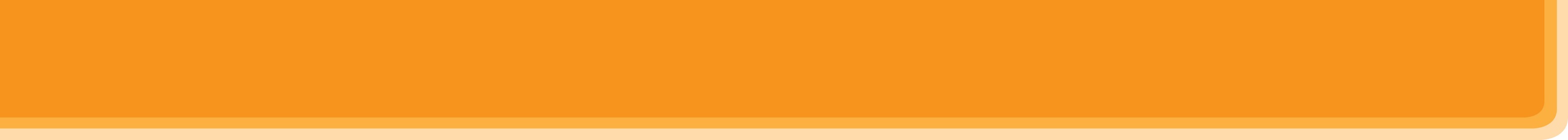 PRACTICE
3
Work in pairs. Ask your partner the following questions and tick his or her answers in the boxes.
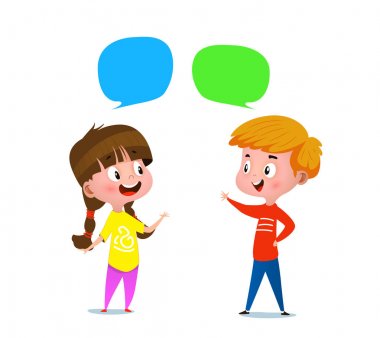 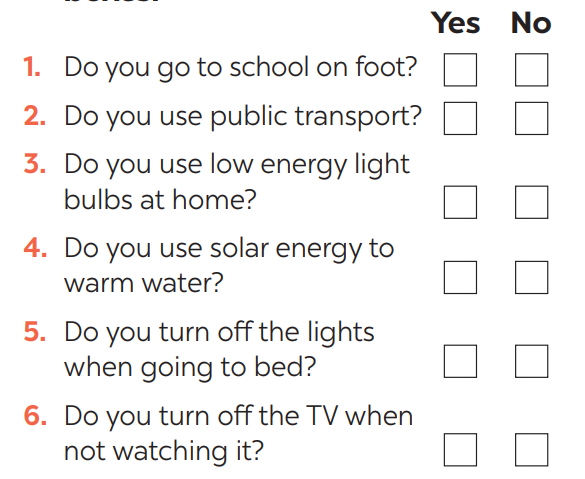 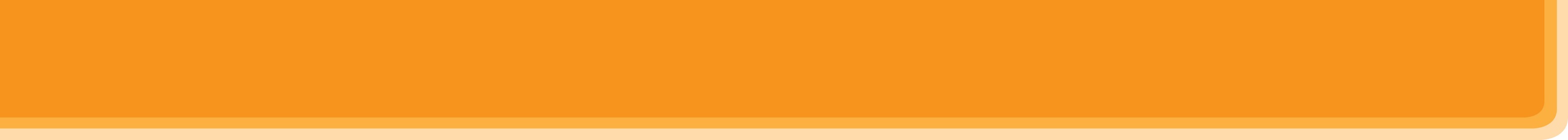 PRACTICE
4
Work in groups. Speech: how well your partner saves energy.
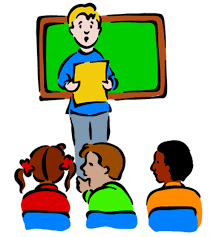 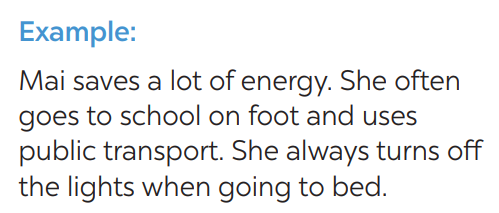 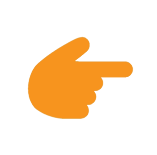 LESSON 4: COMMUNICATION
WARM-UP
Game: BRAINSTORMING
Everyday English
Task 1: Listen and read the conversation. Pay attention to the highlighted questions.
Task 2: Work in pairs. Make similar conversations to ask for explanations.
Saving energy
Task 3: Work in pairs. Ask your partner the following questions and tick his or her answers in the boxes.
Task 4: Work in groups. Speech: how well your partner saves energy
EVERYDAY ENGLISH
SAVING ENERGY
PRODUCTION
Task 5: Answer the questions in 3 on your own. Speech: how well you save energy
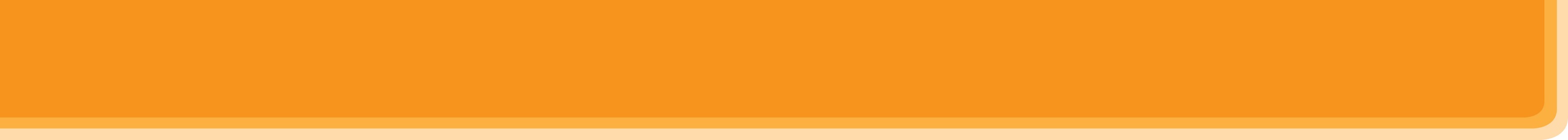 PRODUCTION
Aims of the stage:
To help students practicing speaking about saving energy
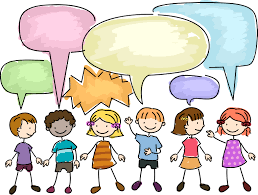 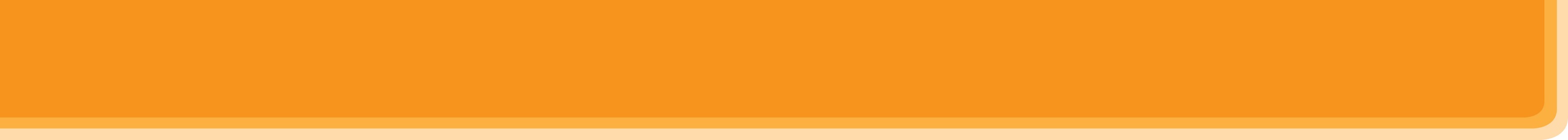 PRODUCTION
5
Answer the questions in 3 on your own. Speech: how well you save energy
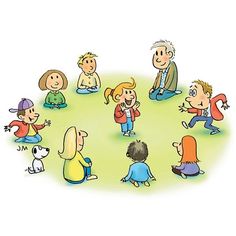 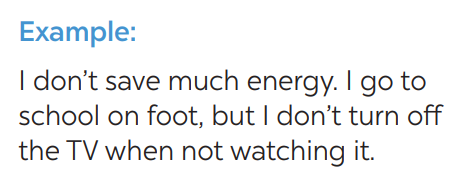 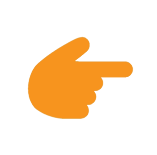 LESSON 4: COMMUNICATION
WARM-UP
Game: BRAINSTORMING
Everyday English
Task 1: Listen and read the conversation. Pay attention to the highlighted questions.
Task 2: Work in pairs. Make similar conversations to ask for explanations.
Saving energy
Task 3: Work in pairs. Ask your partner the following questions and tick his or her answers in the boxes.
Task 4: Work in groups. Speech: how well your partner saves energy
EVERYDAY ENGLISH
SAVING ENERGY
PRODUCTION
Task 5: Answer the questions in 3 on your own. Speech: how well you save energy
CONSOLIDATION
Wrap-up
Home work
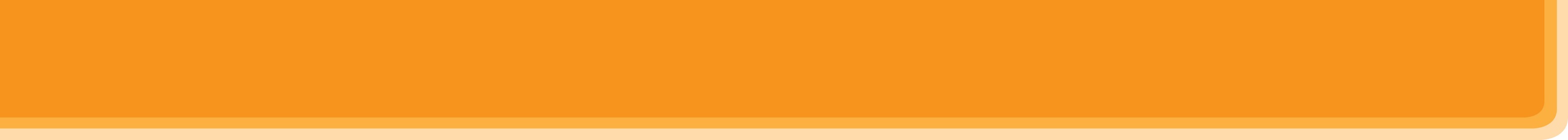 CONSOLIDATION
1
WRAP-UP
In this lesson, we have learn to:
Ask for explanations
Talk about saving energy
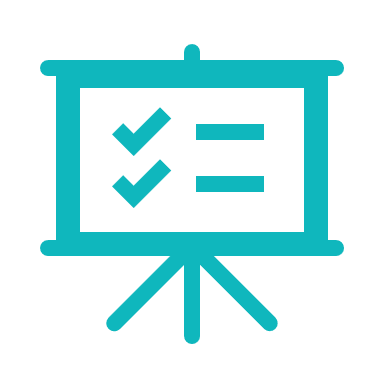 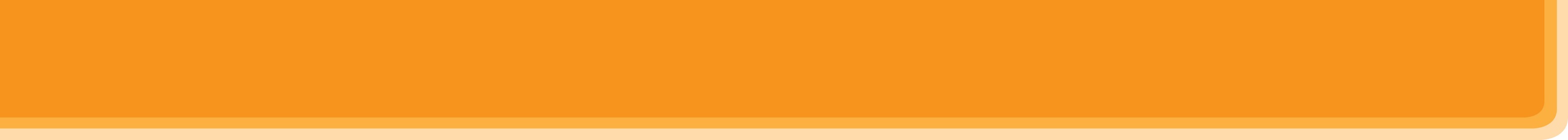 CONSOLIDATION
2
HOMEWORK
Do exercises in the workbook.